Basic Probability Rules
EQ: What’s the chance you’re going to understand this?
What you’ll learn
Fundamental Counting principal

Foundational terms for Probability

Probability Models 

Basic probability calculations
Fundamental Counting Principle (FCP)
You are purchasing a new car.  The possible manufacturers, car sizes, and colors are listed.
		Manufacture: Ford, GM, Honda
		Car size: compact, midsize
		Color: white (W), red (R), black (B), green (G)

Using a tree diagram, how many different ways can you select one manufacturer, one care size, and one color?
FCP-New Car
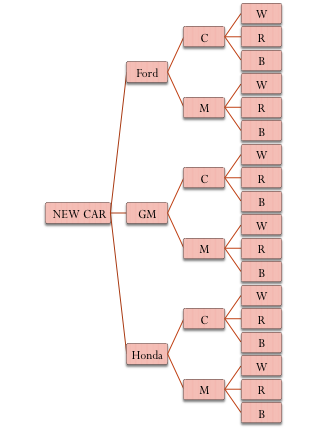 How many ways are there?
Fundamental Counting Principle
If one event can occur in m ways and a second event can occur in n ways, the number of ways the two events can occur in sequence is m*n.

Using our prior example for purchasing a new car
Number of ways to choose manufacturer = 3
Number of ways to choose a size = 2
Number of ways to choose a color = 4

How many different ways can you select one manufacturer, one care size, and one color (using fundamental counting principle)
	24
Basics Terms
Sample Space: the set of all possible outcomes of an event

What is the sample space for flipping a fair coin? 
S={H, T}
What is the sample space for flipping 2 coins, one after the other?
S={HH, HT, TH, TT}

If a bag contains 10 marbles where 3 are red, 5 are blue, and 2 are green, what is the sample space? 
S={Blue, Red, Green}	or
S={ Red, Red, Red, Blue, Blue, Blue, Blue, Blue, Green Green}

What is the sample space for the sum of 2 die rolled? 
S={2, 3, 4, 5, 6, 7, 8, 9, 10, 11, 12}	or…
Basics Terms
Probability Model: a description of some chance process that consists of two parts: a sample space and the probability for each outcome.
Why are they useful???
To help us predict!!!!
We create probability models by: 
Determining the sample space
Determining the probability of each outcome in the sample space
Creating Probability Models
Find the probability model for the sum of rolling a pair of dice.
Determine the number of way we can achieve each outcome.
Creating Probability Models
Now, let’s find the probability that each will occur.
Determine the number of way we can achieve each outcome.
What do you notice about the sum of the probabilities above?
Basic Properties
The probability of an event is between 0 and 1
The set of all outcomes of a trial must have probability 1
The Probability of an event occurring is 1 minus the 
Probability that it does not occur.
or
If events are independent
If events are disjoint
Example
In 2001 M&M’s decided to add another color to the standard color lineup of brown, yellow, red orange, blue and green.  To decide which color to add, they surveyed people in nearly every country of the world and asked them to vote among purple, pink, and teal. 
In Japan the percentages were 38% pink, 36% teal, and only 16% purple.  
List the sample space for the random event of choosing a color.
Verify the first two probability properties are true. 
Run into issues with #2? Identify a new event for no preference (none) and assign it a probability.
P(pink)=.38	    P(teal)=.36     P(purple)=.16   P(none) =.10
What is the probability that a Japanese survey respondent selected at random preferred either pink or teal?
2. If we pick two respondents at random, what is the probability that they both said purple?
3. If we pick three respondents at random, what is the probability that at least one preferred purple?
The hard way: